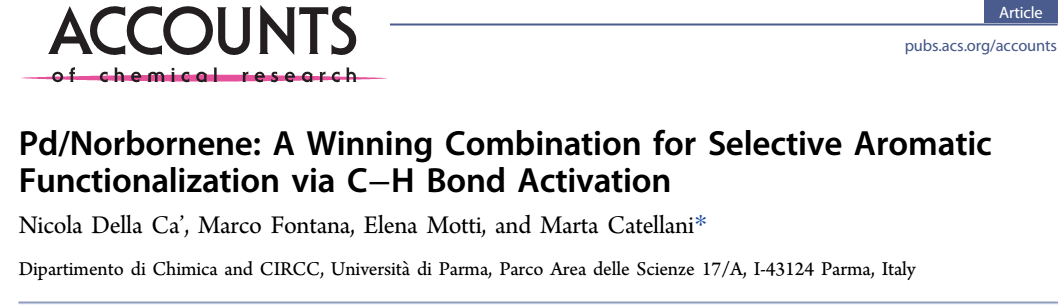 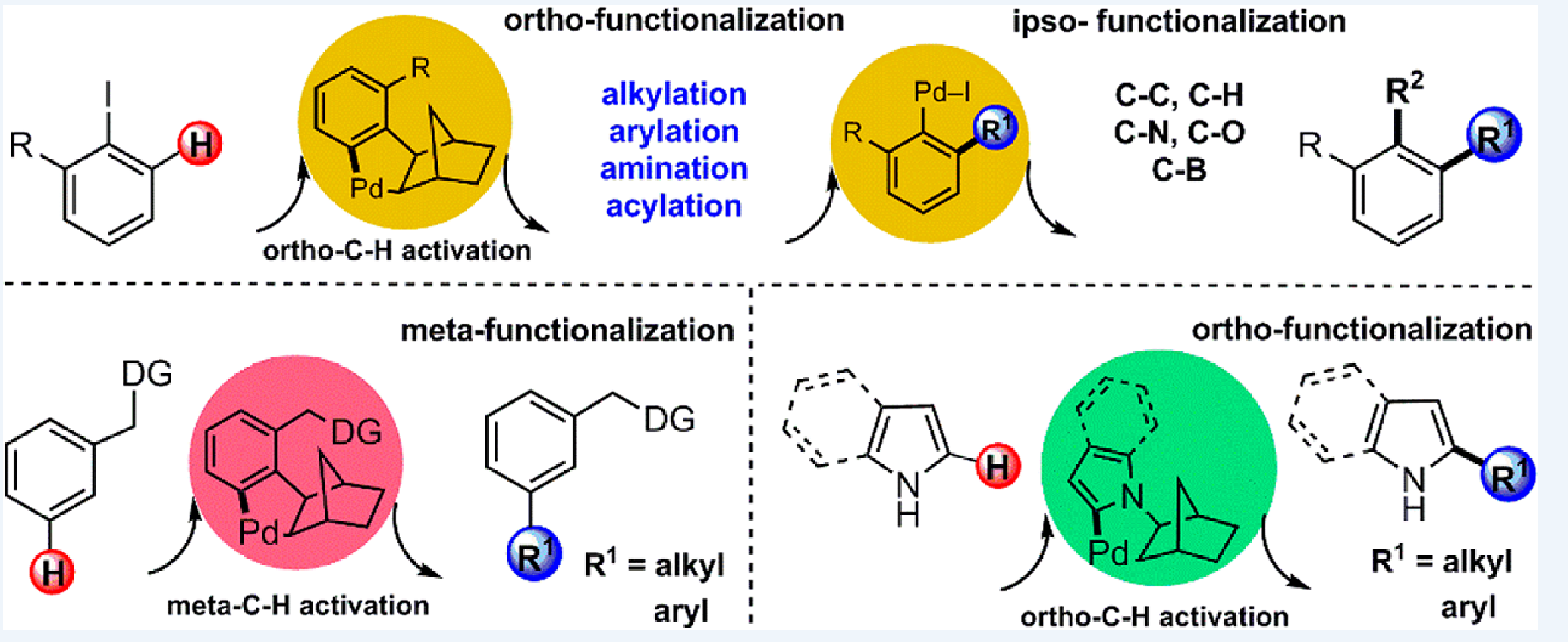 Reporter: Qinglan Liu
Supervisor: Prof. Yong Huang
2016-07-04
Introduction
C-H activation
avoiding the use of prefunctionalized reagents. 

Challenge：
C-H bonds are ubiquitous
Selectivity, especially site selectivity, remains challenging.
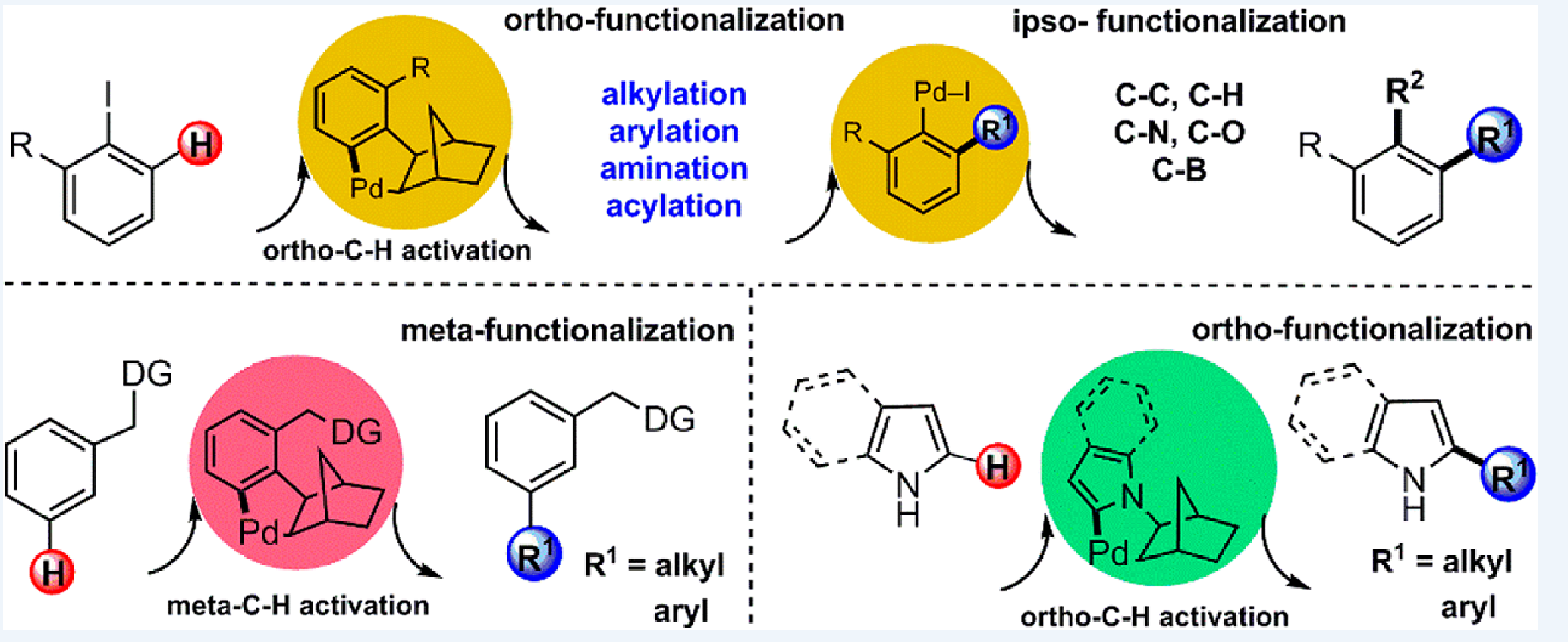 2
Introduction
The feature of this system
The resulting palladacycle is extremely effective at directing the construction of complex organic molecules through sequential reactions. 

This method enables the selective functionalization of both the ortho and ipso positions of aryl halides.
3
content
Aromatic alkylation;

Aromatic arylation;

Recent progress
4
Aromatic alkylation
The initial breakthrough
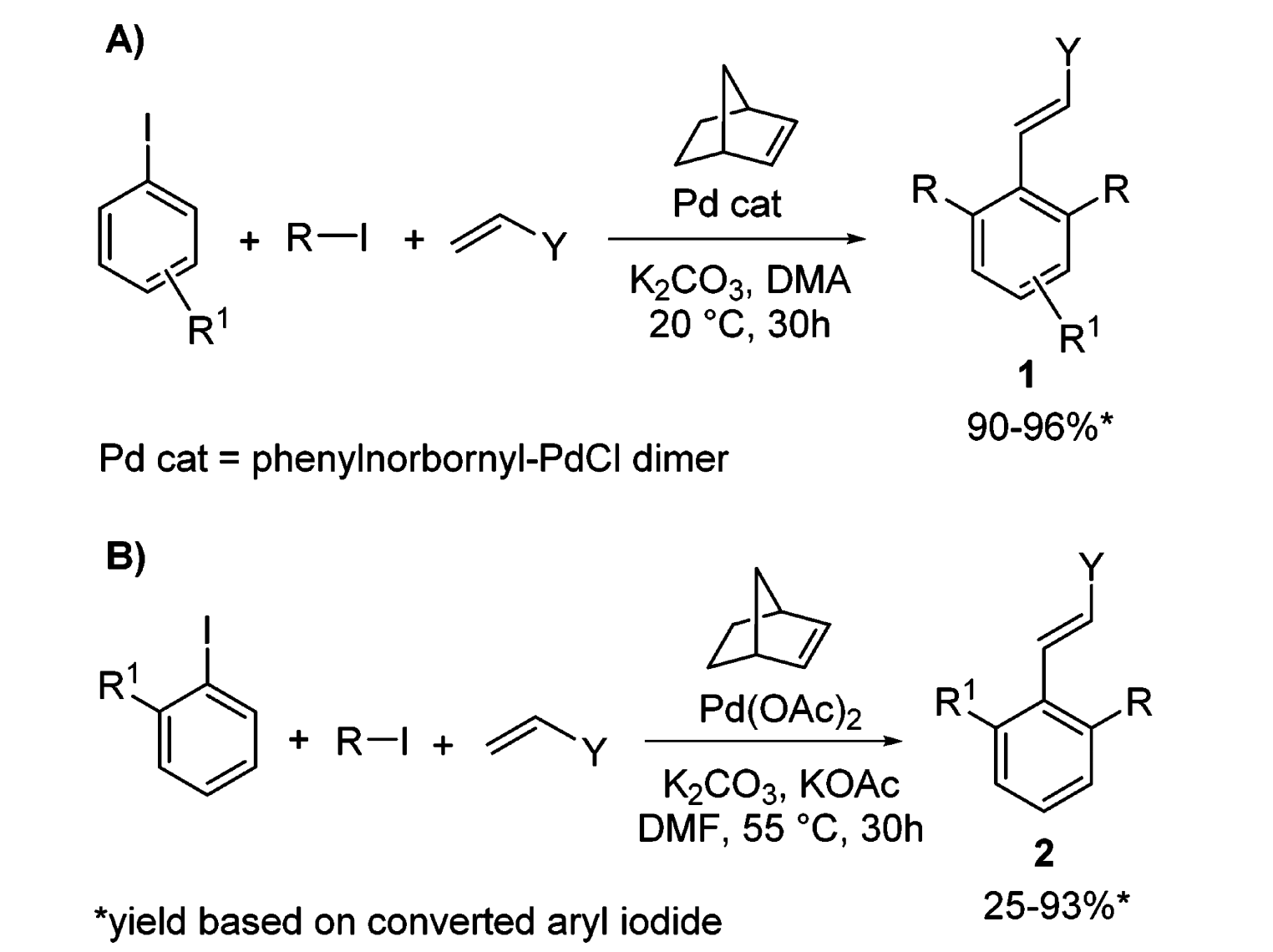 Invoves the one-pot reaction;
Three C-C bonds are formed selectively




The unsymmetrical
     2,6-disubstituted vinylarenes
Angew. Chem. Int. Ed. 1997, 36, 119 
Tetrahedron 1999, 55, 6595
5
Aromatic alkylation
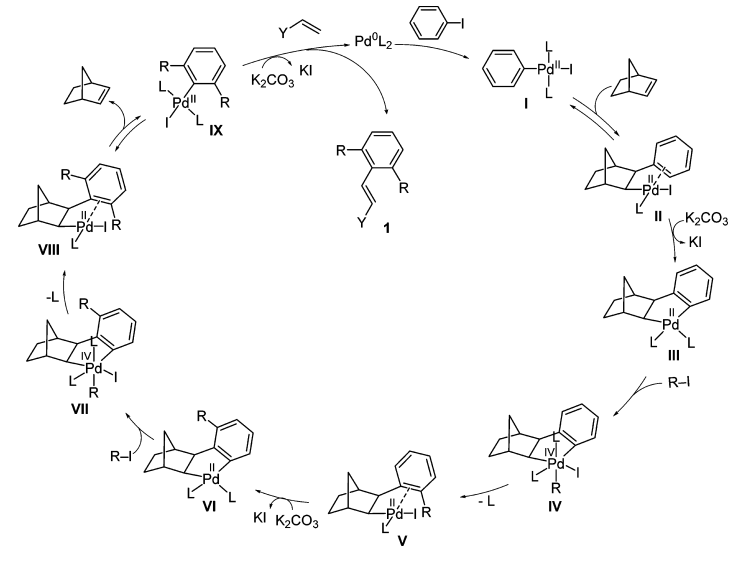 catalytic cycle
No β-hydrogen 
elimination
The cross-coupling cascade reaction depends on the ortho-directing transient mediator, norbornene and known as Catellani reaction
6
Aromatic alkylation
other partners
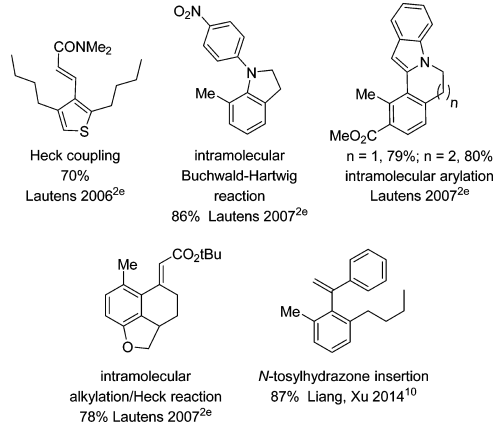 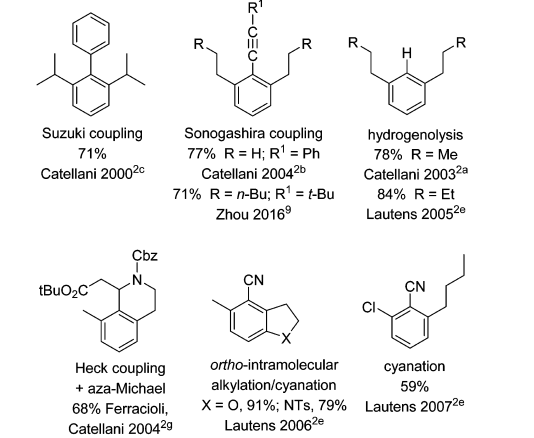 rapid access to multisubstituted aromatic compounds.
7
Aromatic alkylation
intramolecular process
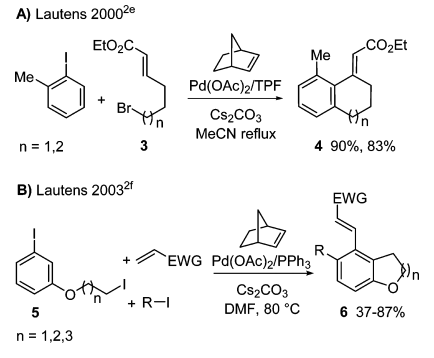 a large variety of cyclic and polycyclic structures can be obtained.
8
content
Aromatic alkylation;

Aromatic arylation;

Recent progress
9
[Speaker Notes: Then is the second part: aromatic arylation;]
Aromatic arylation
“ortho effect”
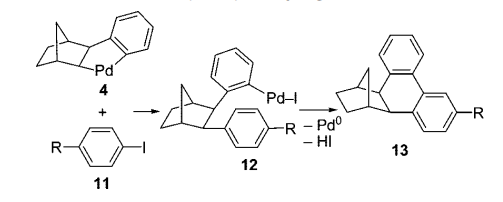 preference to form an
sp2-sp3 C-C bond
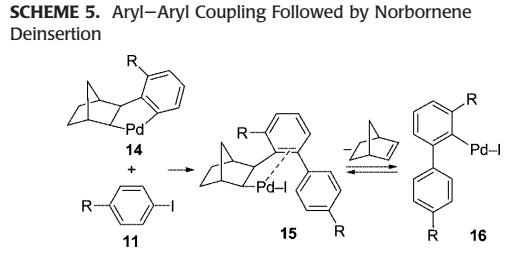 preference to form an
sp2-sp2 C-C bond
10
[Speaker Notes: .]
Aromatic arylation
catalytic cycle
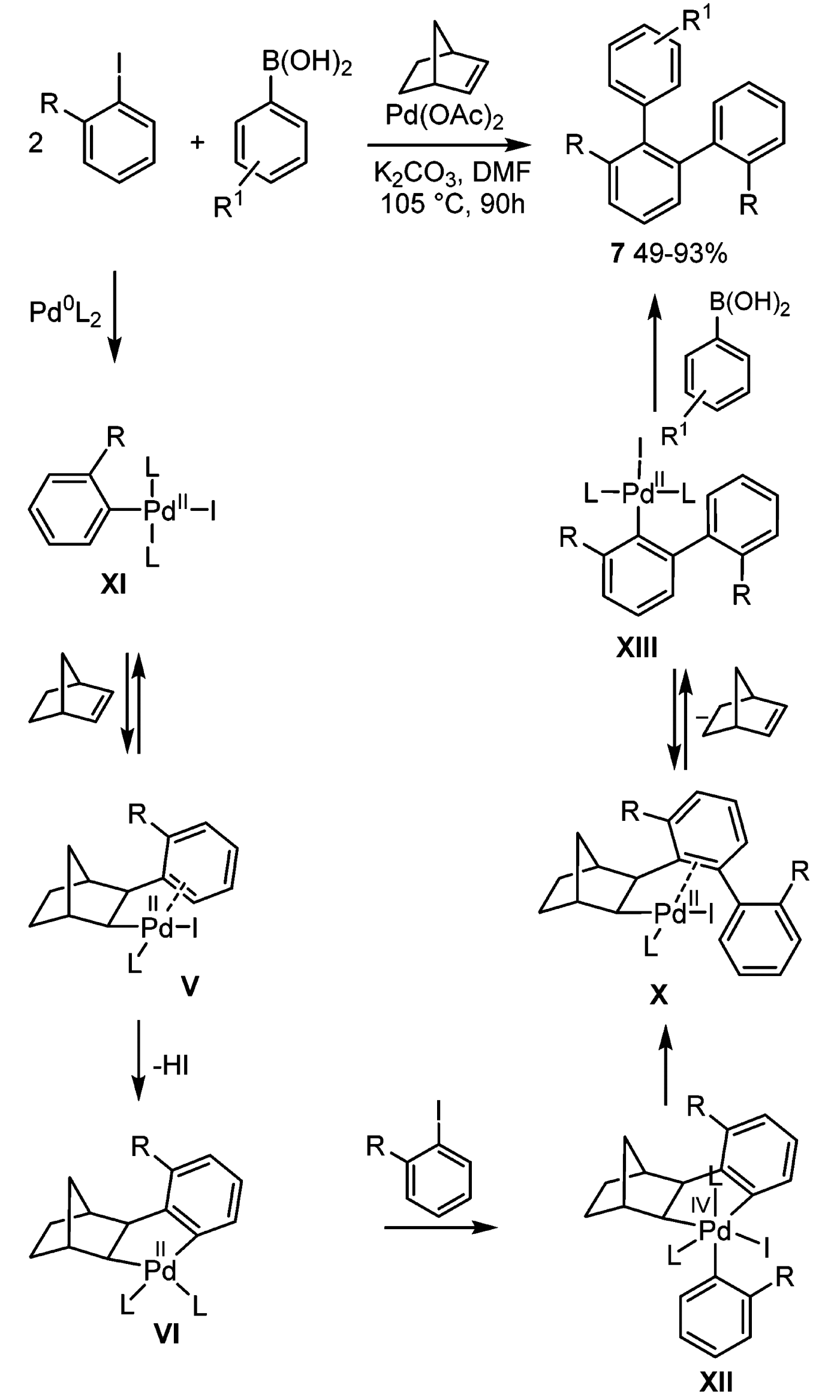 11
Aromatic arylation
The first aryl-Pd(IV) complex XVIII
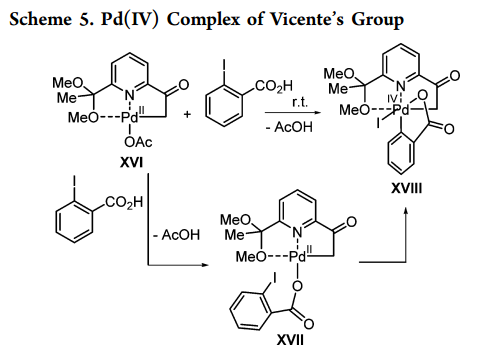 Angew. Chem. Int. Ed. 2011, 50, 6896
12
Aromatic arylation
Unsymmetrical Aryl Coupling
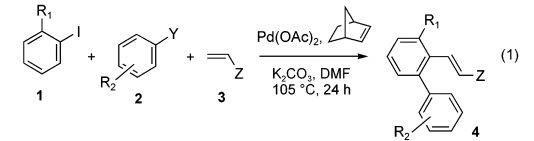 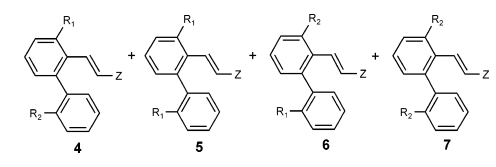 J. Am. Chem. Soc. 2004, 126, 78
13
Aromatic arylation
The iodoarenes reacted faster with Pd(0) than with the Pd(II) metallacycles, and the bromoarenes preferentially reacted with
     Pd(II) rather than Pd(0)
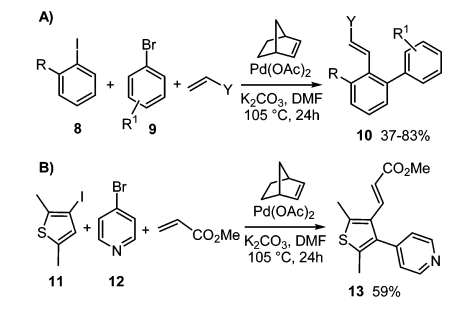 J. Am. Chem. Soc. 2004, 126, 78
14
Aromatic arylation
“chelating effect”
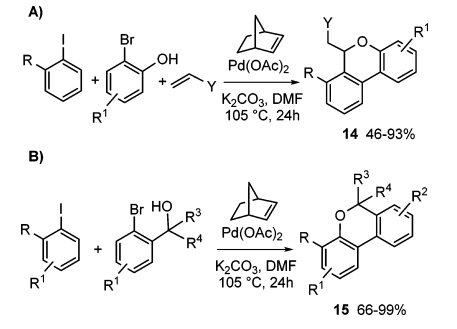 Org. Lett. 2006, 8, 3967
dibenzopyran
“geminal group 
 effect”
Org. Lett. 2012, 14, 5792
15
Aromatic arylation
N-protected o-bromoanilines
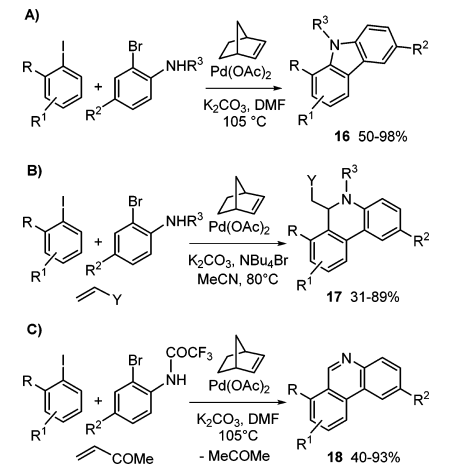 carbazoles
Adv. Synth. Catal.  2008, 350, 2179
dihydrophenanthridine
Adv. Synth. Catal.  2008, 350, 2513
phenanthridine
Adv. Synth. Catal.  2010, 352, 1451
16
Aromatic arylation
Direct phenanthridine syntheses
Angew. Chem. Int. Ed. 2009, 48, 6713
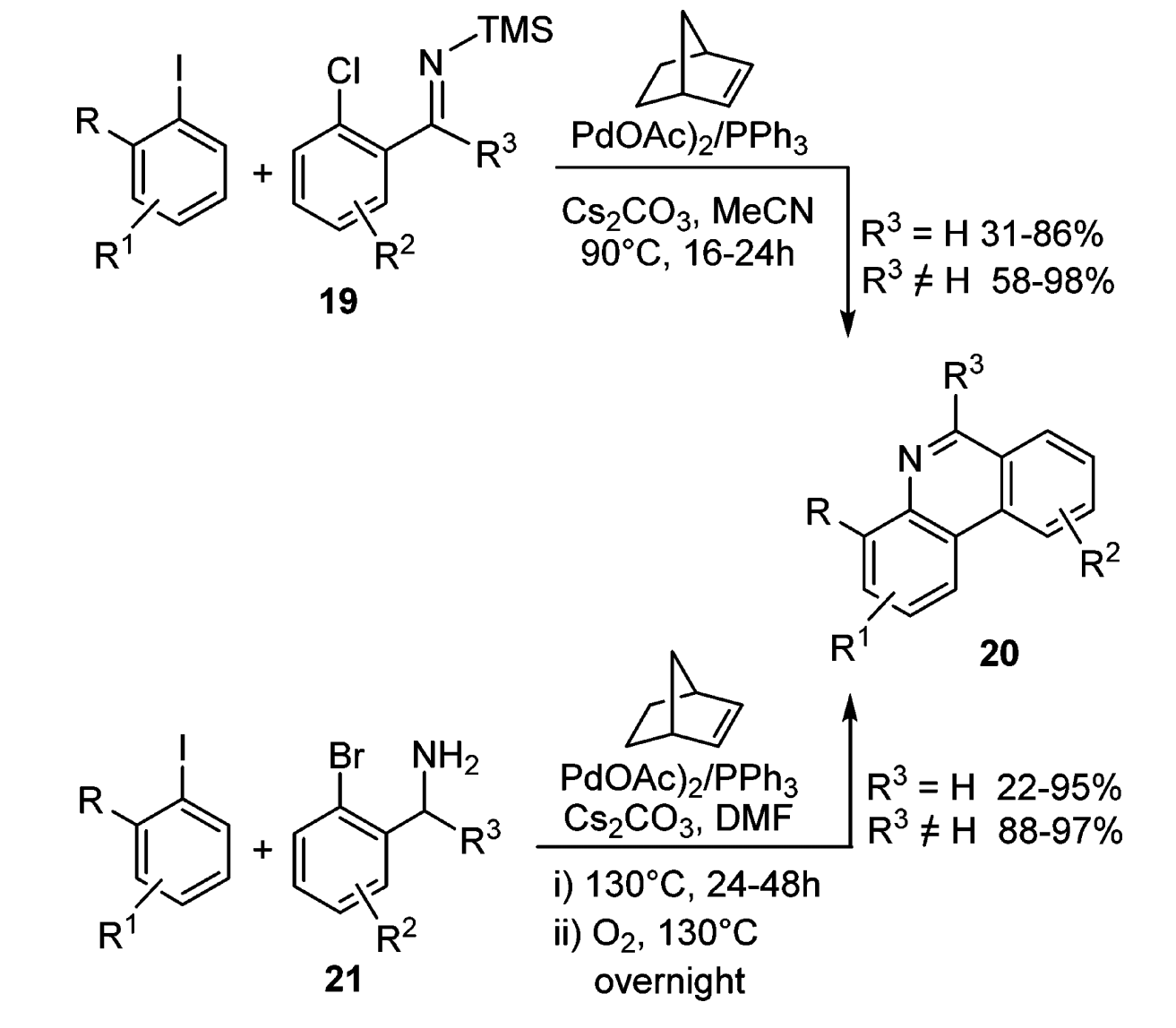 Intramolecular amination and an oxidative dehydrogenation
No protecting group or prefunctionalization;
Dioxygen as the terminal oxidant
Org. Lett. 2010, 12, 5692
17
Aromatic arylation
“ortho effect”
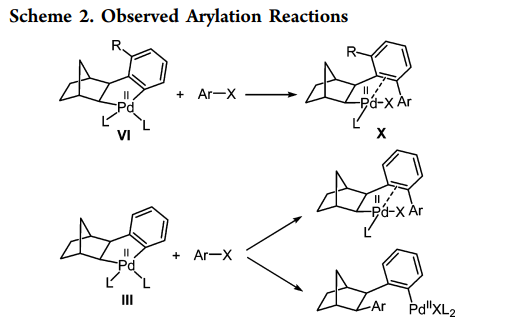 18
Aromatic arylation
abnormal selectivity
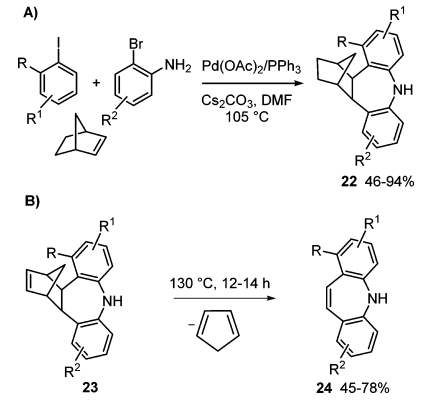 chelating groups are able
 to offset the “ortho effect”
retro-Diels−Alder reaction
Angew. Chem. Int. Ed. 2011, 50, 12257
19
content
Aromatic alkylation;

Aromatic arylation;

Recent progress
20
[Speaker Notes: Finally is the third part: recent progress.]
Recent progress
introduce an amino or an acyl group at the ortho position of aryl halides;

form a C−B bond at the ipso position;

achieve consecutive ortho and meta-C−H bond activation of aryl rings bearing a DG;

sequentially activate N−H and C−H bonds for the 2-alkylation of indoles.
21
Aromatic Amination
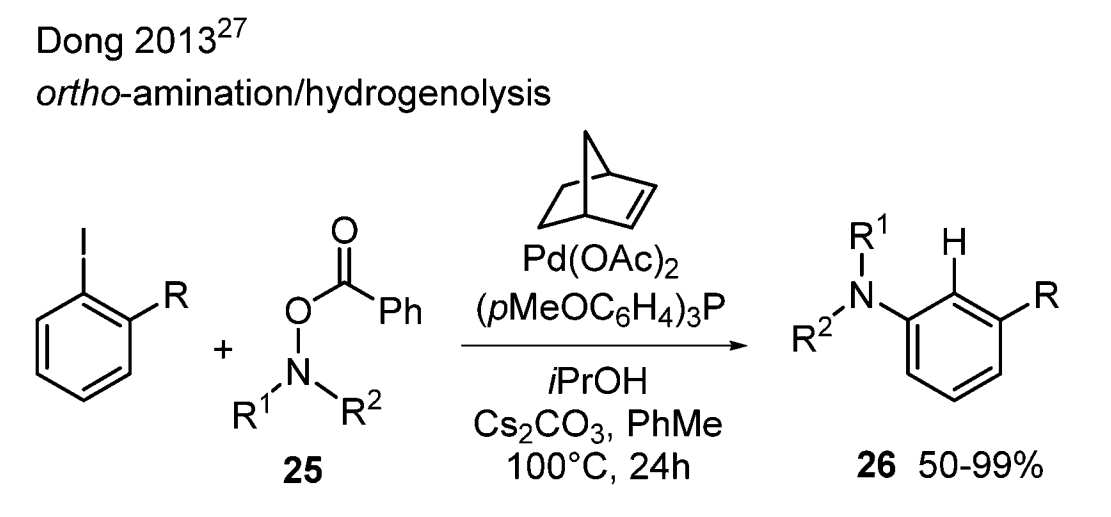 The first Pd/norbornene catalyzed ortho-amination reaction;
Examples are provided in 50−99% yields with high functional group tolerance;
Products exclusively at the ortho-position instead of ipso;
Oxidative addition to form a Pd(IV) intermediate or direct electrophilic substitution.
J. Am. Chem. Soc. 2013, 135, 18350
22
Aromatic Amination
other aromatic amination
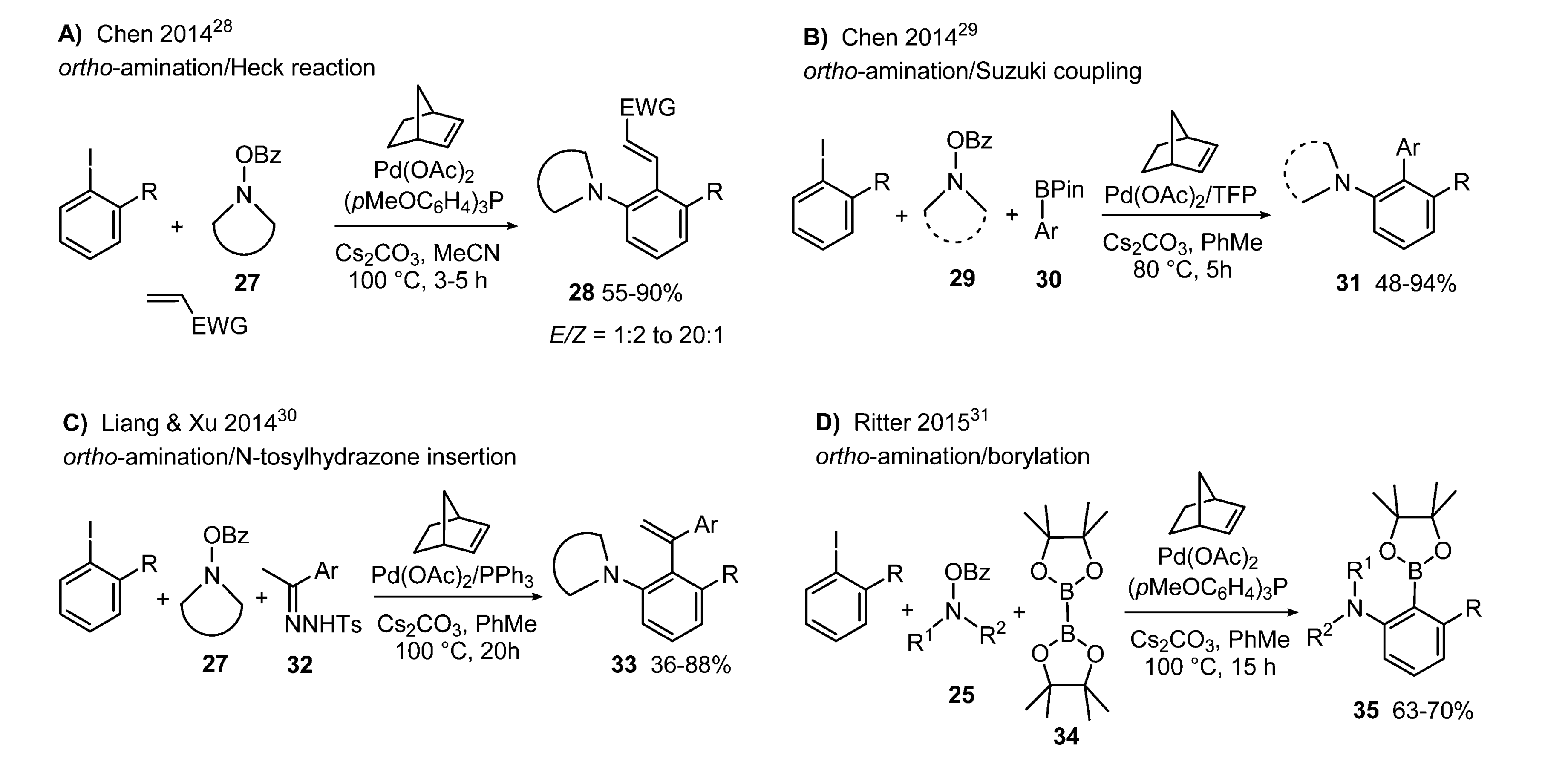 23
Aromatic Acylation
synthesis of aromatic ketones
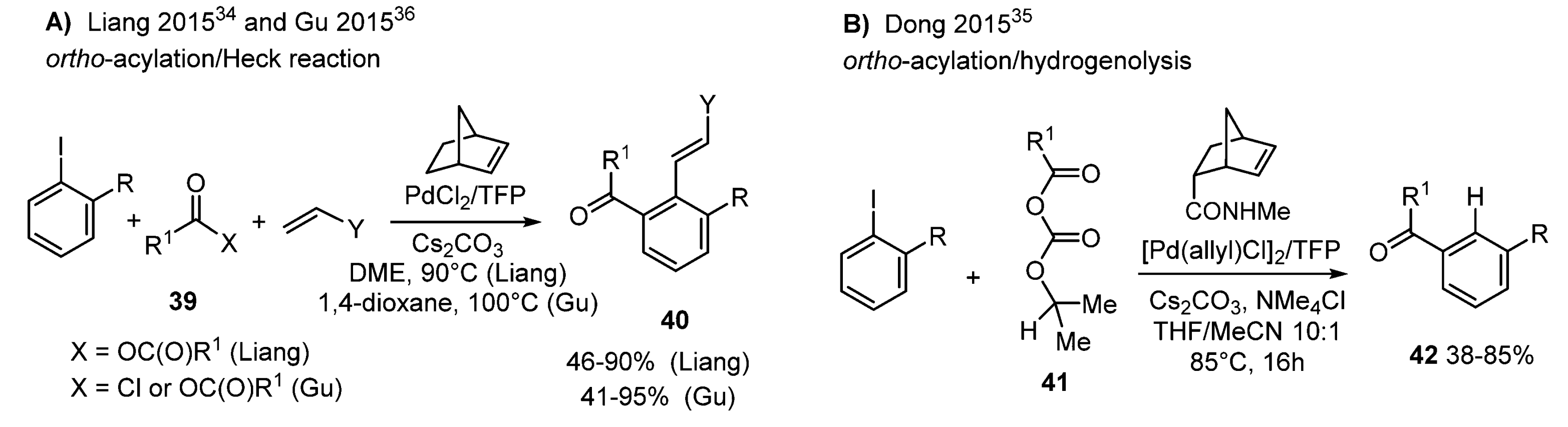 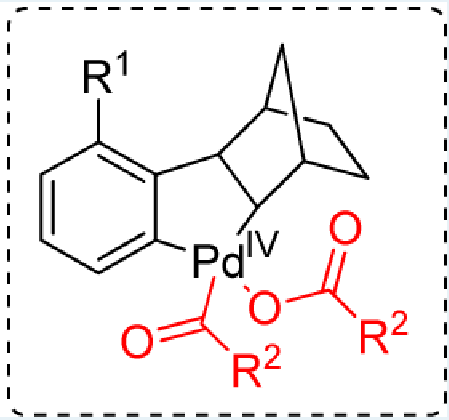 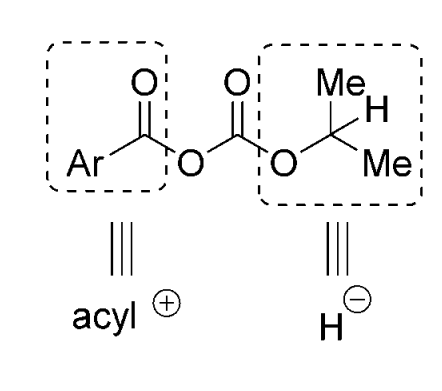 the key intermediate
“bifunctional carbonate anhydride”
24
meta-Selective C−H Bond Activation
Design for meta-C−H Activation
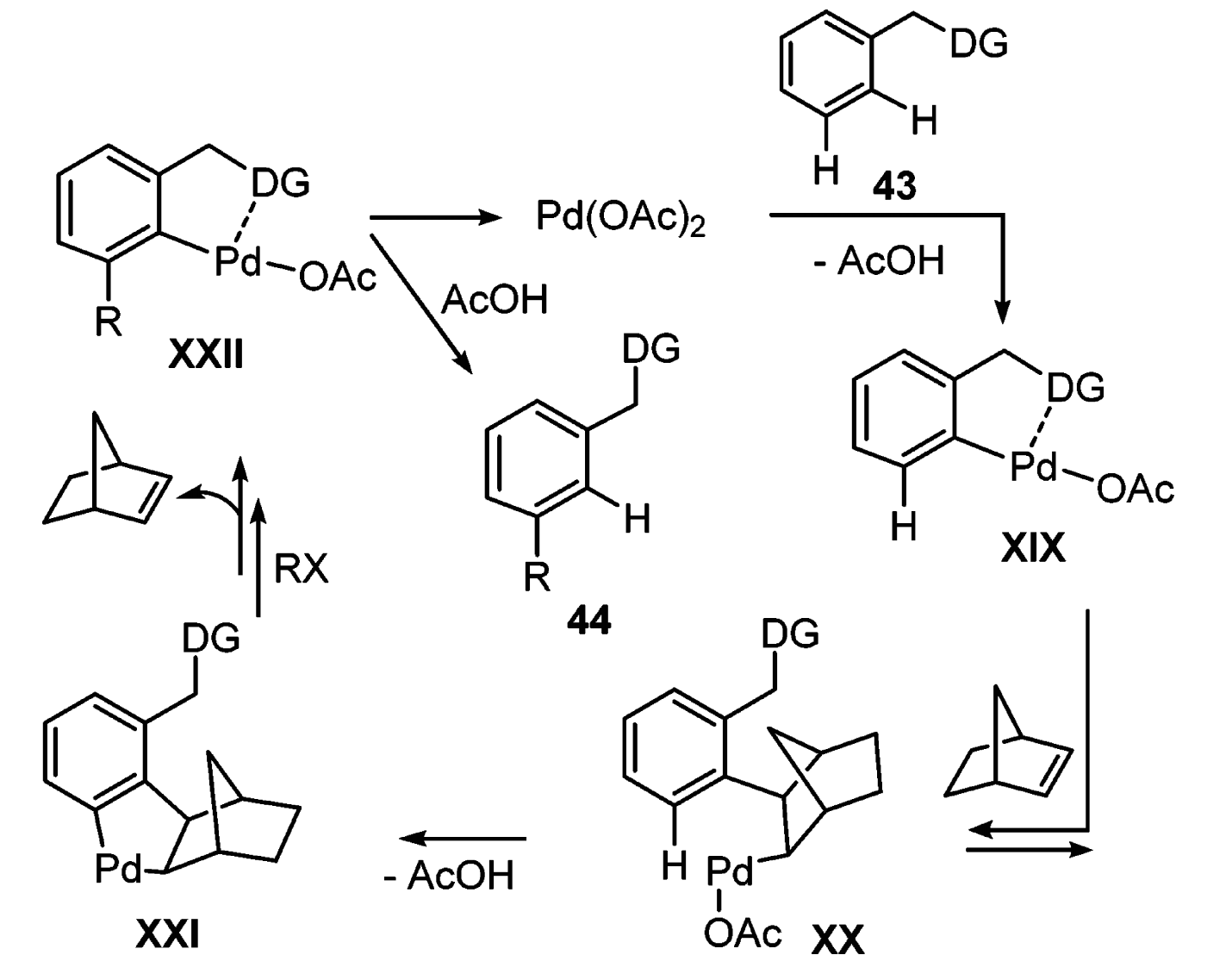 The net result of the two consecutive ortho-C−H activationsteps is meta-functionalization.
25
meta-Selective C−H Bond Activation
Yu’s work
The design of a more reactive norbornene analogue and appropriate choice of a quinoline-type ligand are crucial for
the success of this development.
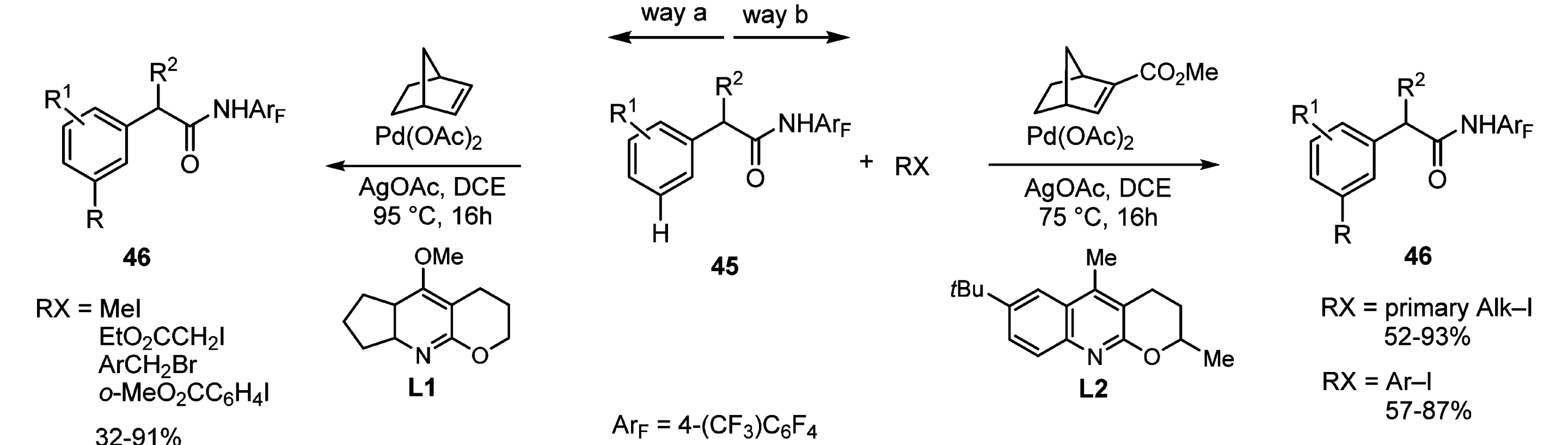 Nature. 2014, 507, 215
J. Am. Chem. Soc. 2015, 137, 11574
26
meta-Selective C−H Bond Activation
Dong’s work
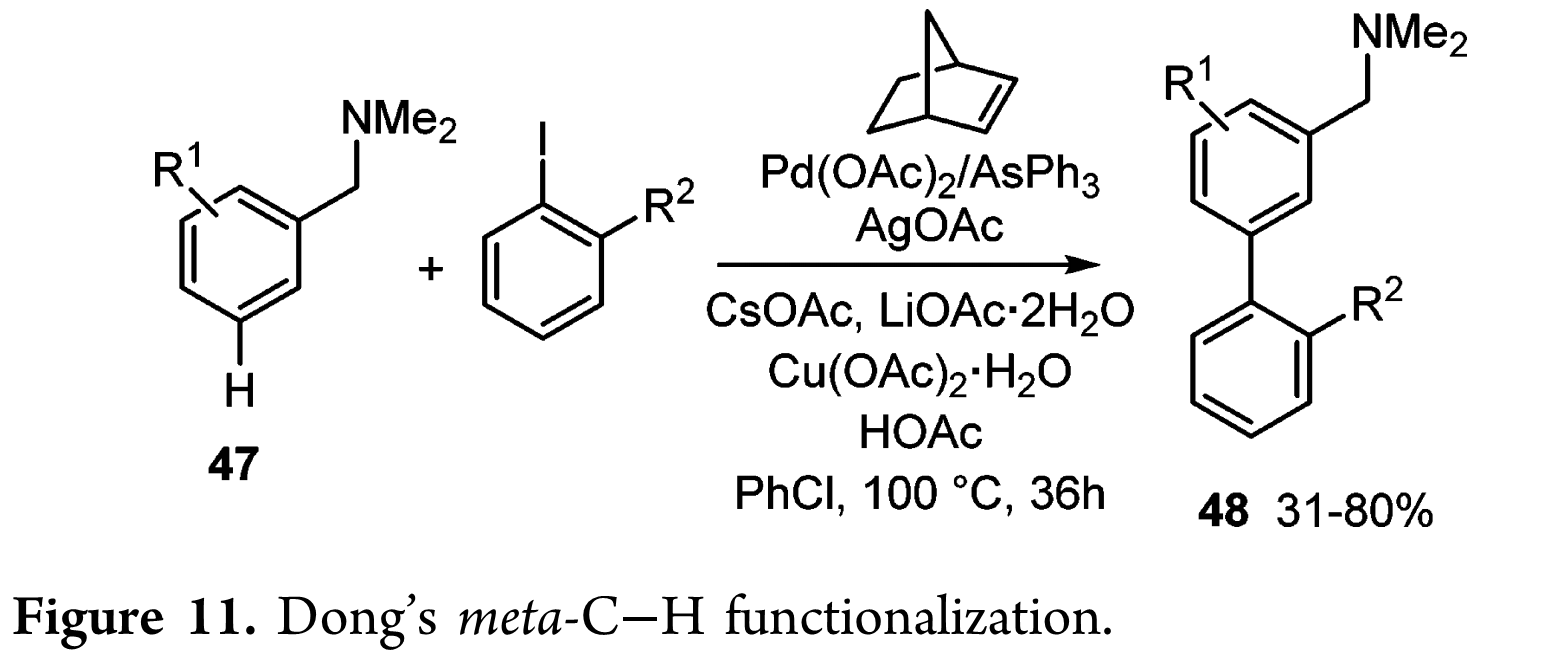 simple tertiary amines as the DG;

AsPh3 as the ligand and a unique “acetate cocktail”;

Aryl iodides with an ortho electron-withdrawing group were employed as the coupling partner;

the amine directing group can be easily installed and transformed to other common versatile functional groups.
J. Am. Chem. Soc. 2015, 137, 5887
27
2-Alkylation of Unprotected N-Indoles
Postulated Catalytic Cycle for a Direct 2-Alkylation of Indole
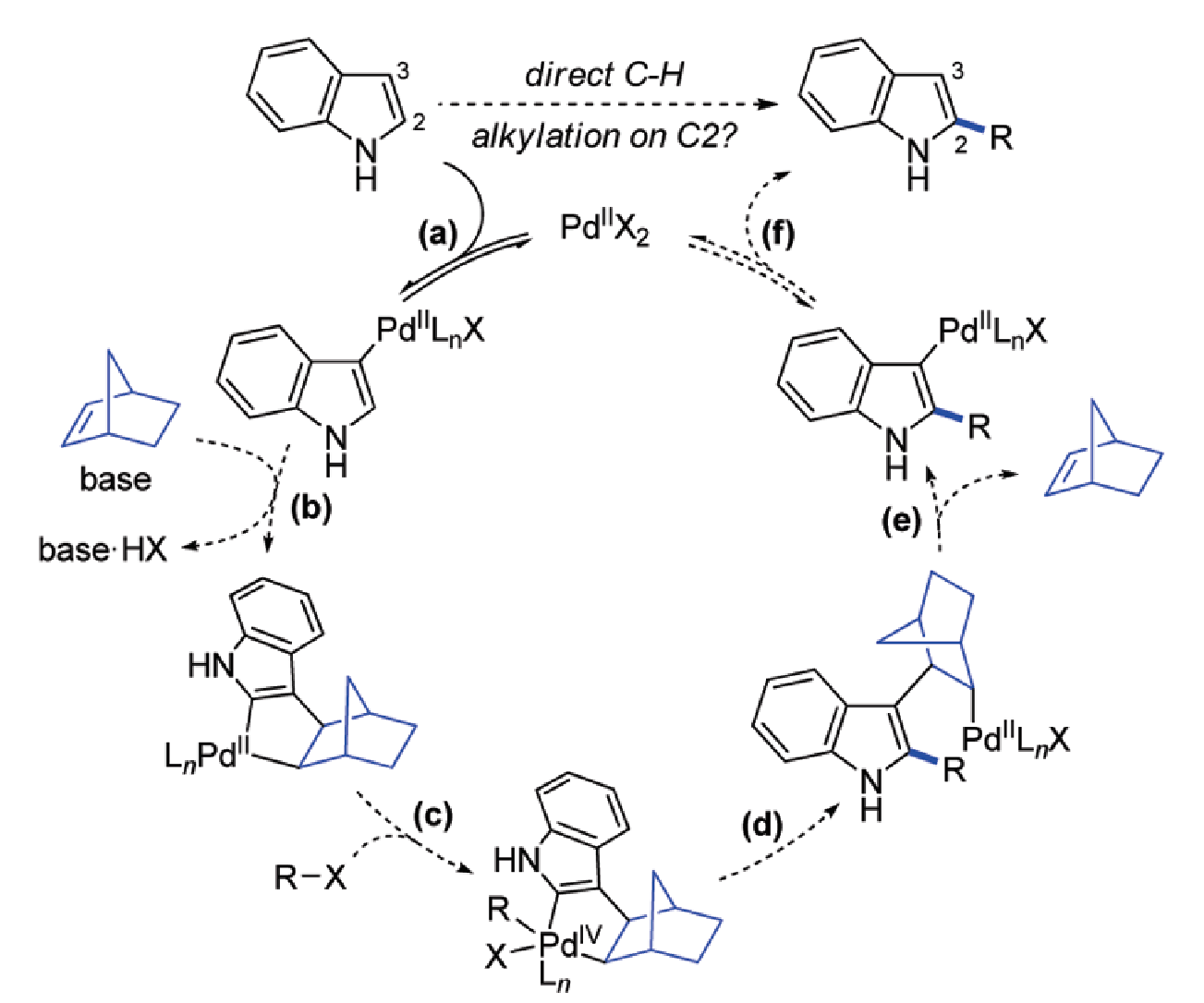 a wide range of alkyl bromides
various substituents on indole
J. Am. Chem. Soc. 2011, 131, 12990
28
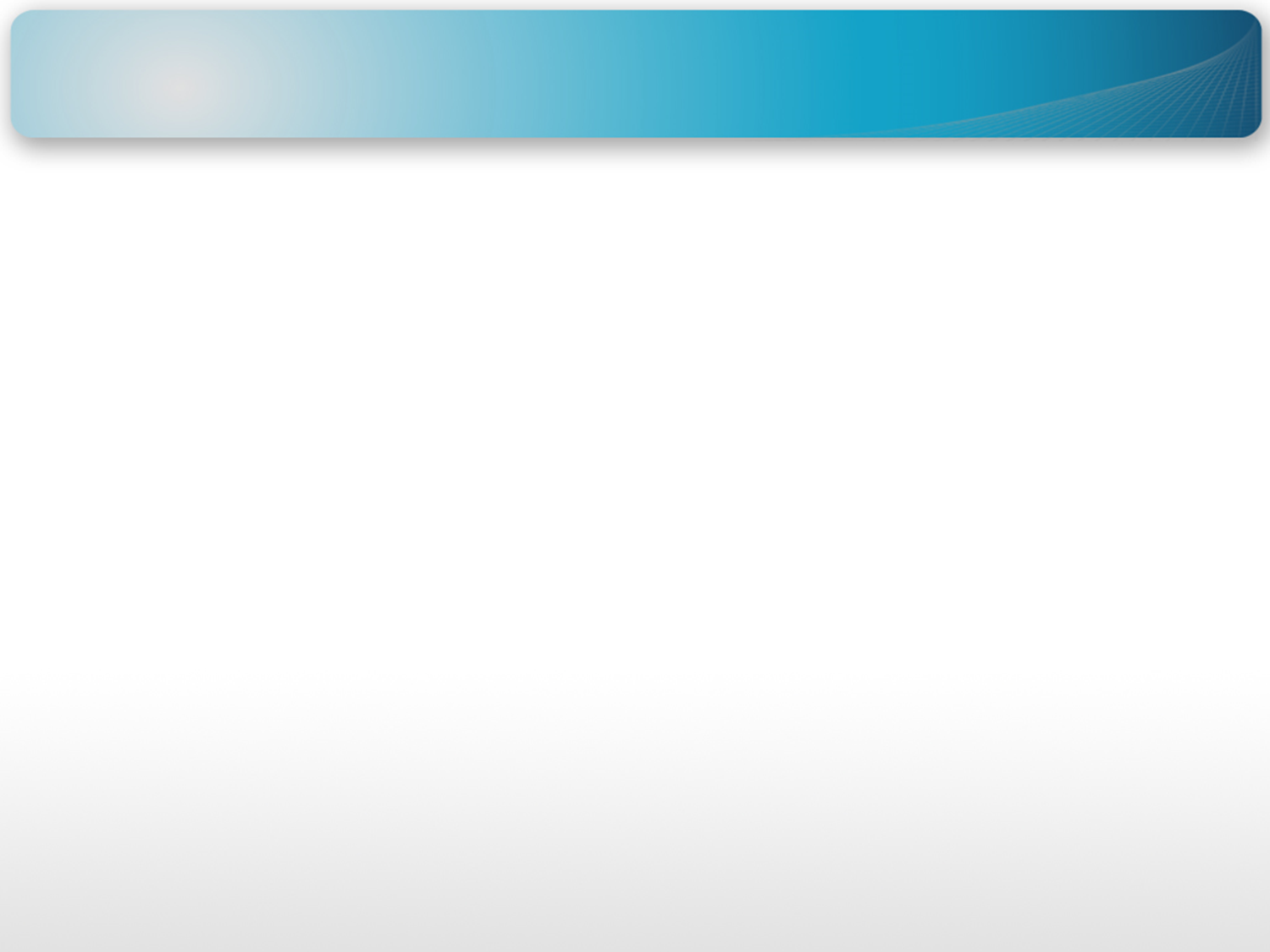 Summary
The Pd/norbornene combination is a unique catalytic system for selective reactions via C−H activation;

A large variety of highly functionalized aromatic compounds can be prepared in a simple and straightforward fashion through this process;

Detailed mechanistic studies are needed to gain additional insight into the reaction pathways;

Asymmetric catalysis and Pd/norbornene chemistry is the possibility of creating asymmetric sequences with exciting applications.
29